عرب 103 هزة الوصل والقطع والهمزة المتطرفة أ/ أريج السويلم الطالبات :بشرة الدخيل أسماء الحسنأمل العوين بشاير الأسمري نورة العمريمنيرة أبو خالد ندى العريفي مرام الخضير غيداء الخثلان غيداء الحسينرهف أل مسهر1435هـ  - الفصل  الدراسي الأول
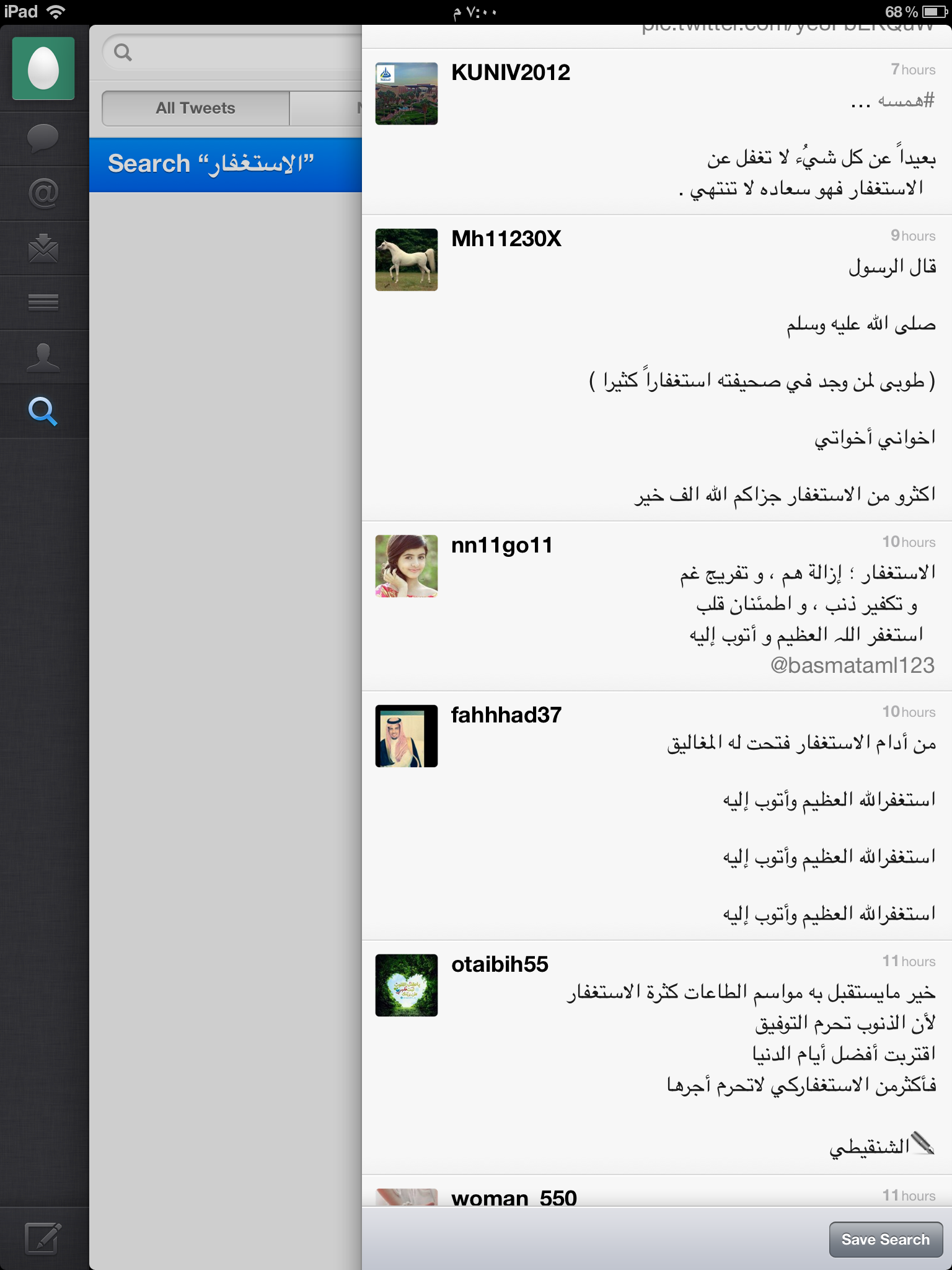 الخطأ : أستغفر
الصواب: استغفر
السبب : لأن وقعت همزة قطع في ماضي فعل ثلاثي .
نورة العمري
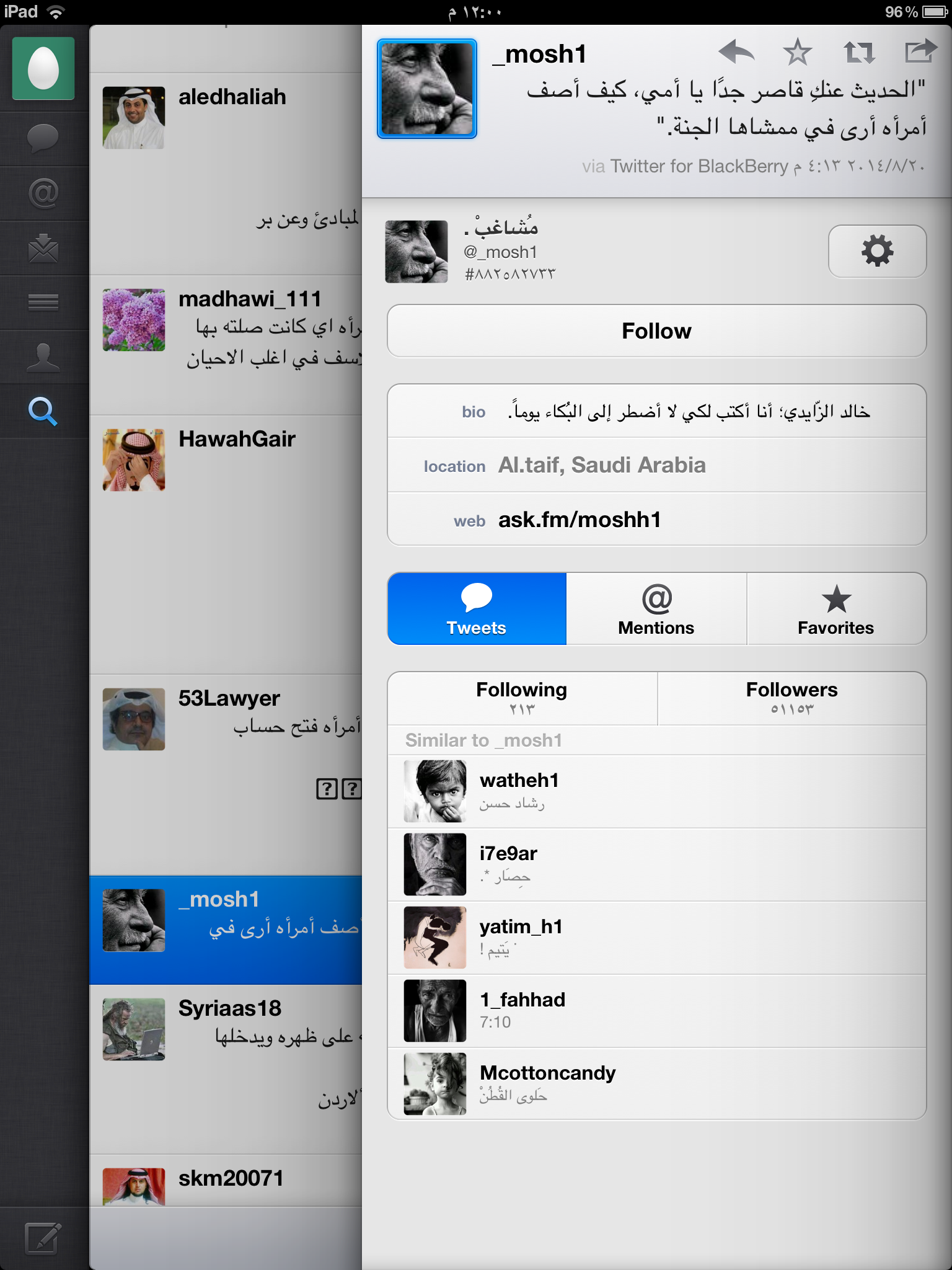 الخطأ : أمراه
الصواب : امرأه
السبب: وقعت همزة وصل في أسماء معدودة مسموعة عن العرب في مفردها ومثناها.
نورة العمري
الصواب: اصنعالسبب : أمر الفعل الثلاثي فيكون همزه وصل
بشاير الأسمري
الصواب: أنالسبب : توضع همزه القطع في جميع الحروف  ماعدا (ال)التعريف
بشاير الأسمري
الخطأ : ابراهيمالصواب : إبراهيمالسبب : لأنها من الأسماء الأعجمية
بشرى الدخيل
الخطأ: إثنتانالصواب : اثنتانالسبب : لأنها اسم مثنى من الأسماء المسموعة عن العرب
بشرى الدخيل
ندى العريفي
ندى العريفي
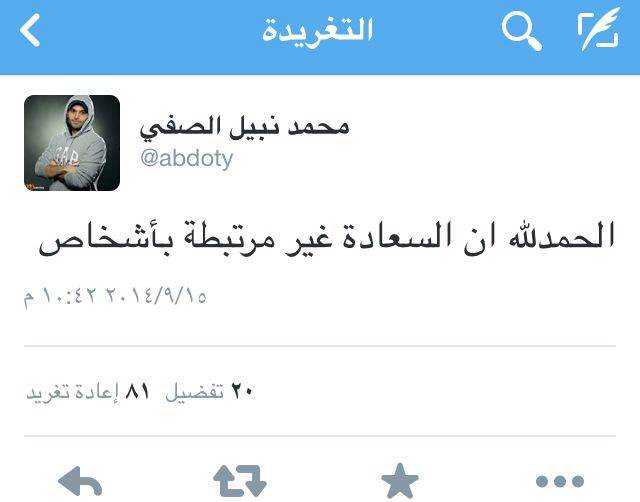 الخطأ : ان الصواب : أنالسبب :أن همزة قطع لأنها من الحروف
غيداء الحسين
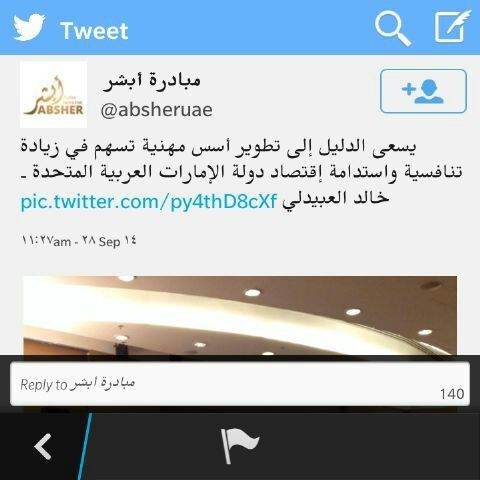 الخطأ :إقتصاد الصواب : اقتصاد السبب : همزة وصل-أمره ومصدره خماسي اقتصد/اقتصاد
غيداء الحسين
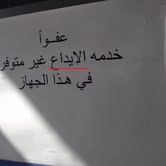 الخطأ : الايداع
الصواب : الإيداع
السبب : «إيداع» مصدر للفعل الرباعي أودع
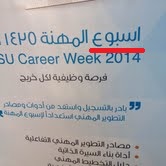 الخطأ : اسبوع 
التصحيح : أسبوع
السبب : لأنها مما لم يستثن من الأسماء
غيداء آل خثلان
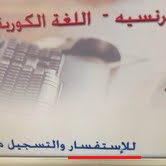 الخطأ : للإستفسار
الصواب : للاستفسار
السبب : استفسار مصدر للفعل السداسي استفسر .
الخطأ : الأحتفال
الصواب : الاحتفال
السبب : احتفال مصدر للفعل الخماسي احتفل .
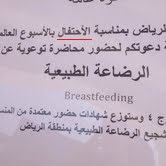 غيداء آل خثلان
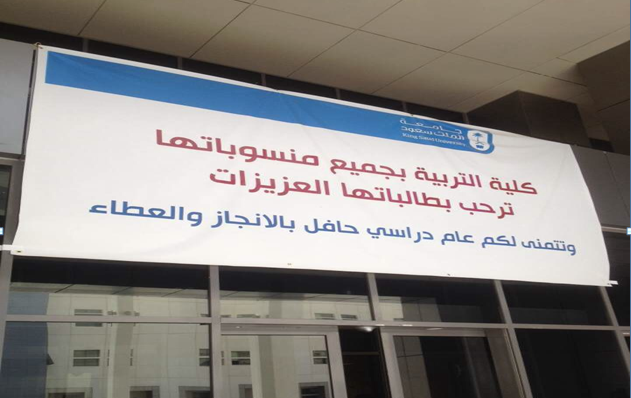 الخطأ: الانجاز 
الصواب :الإنجاز
السبب : لأنها مصدر لفعل رباعي همزة قطع.
منيرة أبو خالد
{
1- الخطأ: اعلانالصواب : إعلان السبب: لأنها مصدر لفعل رباعي  همزة قطع .2- الخطأ : ادارة الصواب : إدارة السبب : لأنها مصدر لفعل رباعي همزة قطع .
منيرة أبو خالد
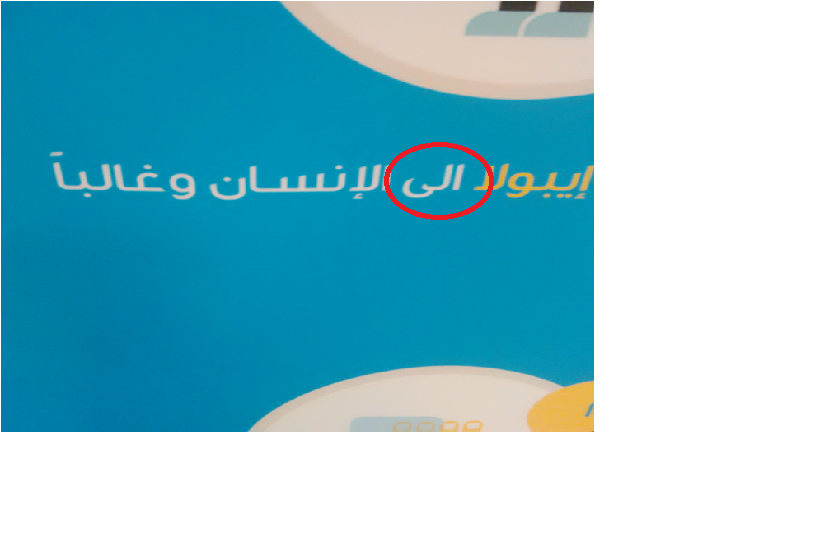 الخطأ : الى
الصواب : إلى
السبب:  تكتب همزة قطع لأنها من الحروف .
مرام الخضير
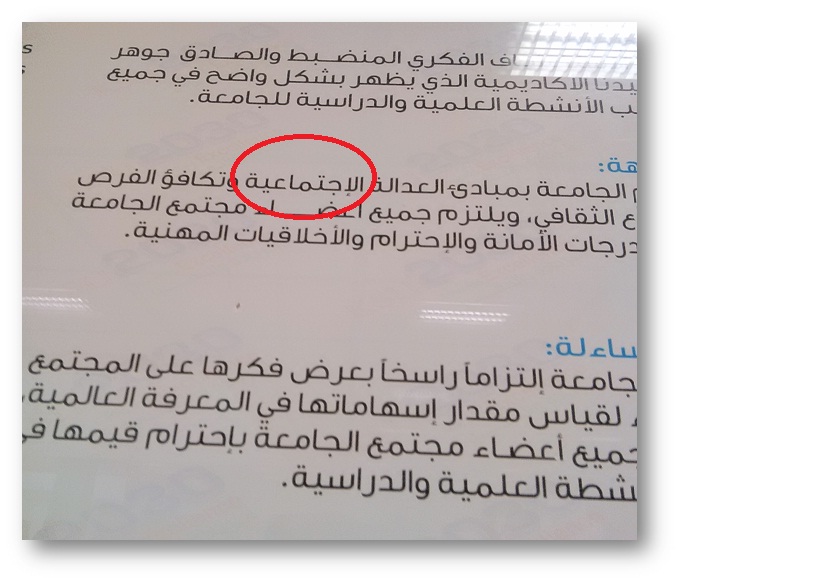 الخطأ : الإجتماعية 
الصواب : الاجتماعية
السبب : مصدر الفعل (اجتماع) وعدد حروفه ستة حروف لذلك لا نكتب الهمزة أي أنها همزة وصل .
مرام الخضير
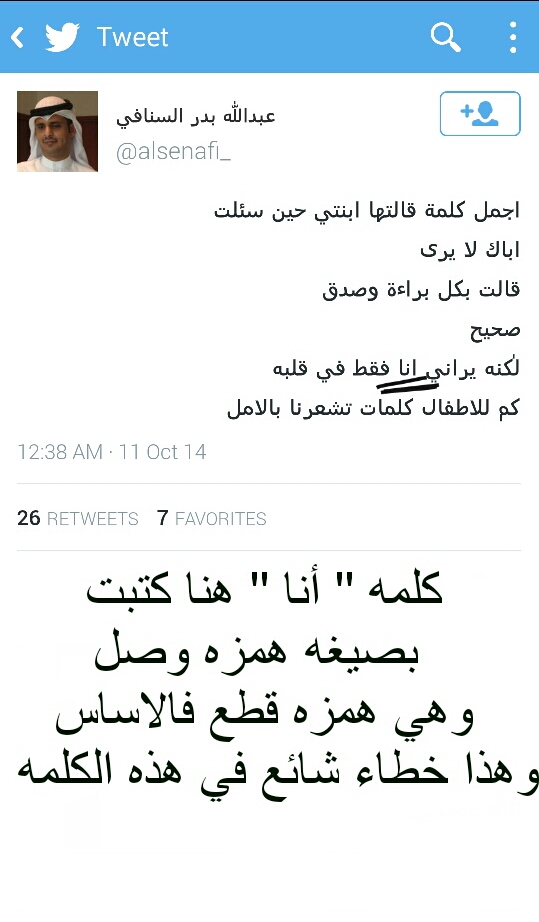 رهف آل مسهر
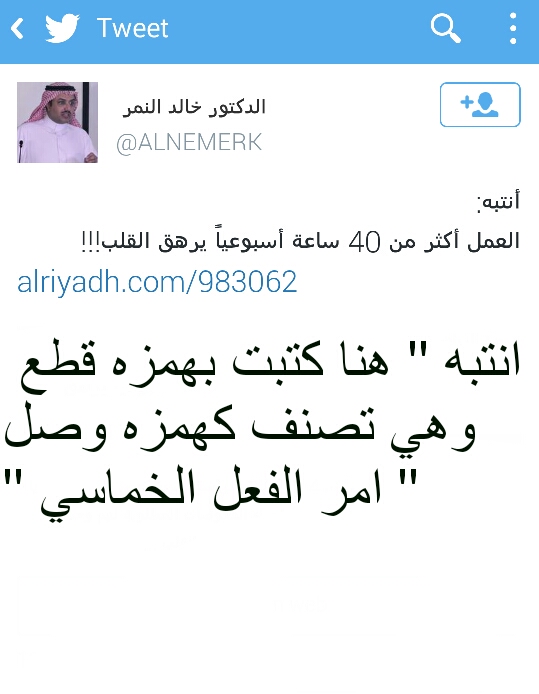 رهف آل مسهر
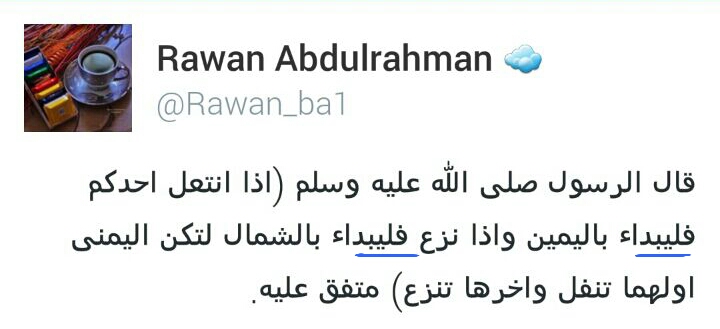 الخطأ :فليبداء رسمت الهمزة على السطر 
الصواب : فليبدأ 
السبب: ترسم الهمزة على الألف لأن ما قبلها مفتوح .
أسماء الحسن
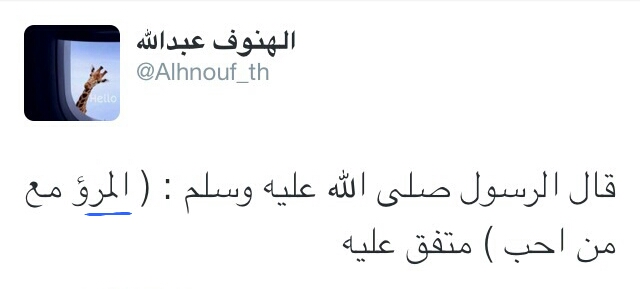 الخطأ : المرؤ  رسمت الهمزة على الواو 
الصواب: المرء
السبب : ترسم الهمزة على السطر لأن ما قبلها ساكن .
أسماء الحسن
الصواب : و املأ السبب : كتبت الهمزة على ألف لأن حركة ما قبلها فتحة
أمل العوين
الصواب : تضيء السبب : تكتب الهمزة على السطر لأن ما قبلها ساكن
أمل العوين
الصواب : و أبتدأ السبب : تكتب الهمزة على الألف لأن ما قبلها مفتوح
أمل العوين
شكراً لحسن استماعكم